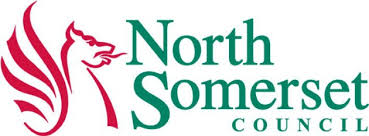 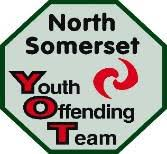 YISP
Youth inclusion and support project
Case Examples


Male aged 12 referred for anger management

Female aged 15 referred for low mood and anger
What we do First

 Make contact with family and referrer
Health assessment and SDQ’s
Assessment will include a signs of safety approach
Draw up a plan led by the young person
What we offer

Relationship building 
Manage Feelings Programme
Anger Gremlin
Healthy Relationships
Anxiety Gremlin
DBT skills
Online Safety
Consequential Thinking
Self Esteem
Group work
Support around harmful sexual behaviour
Who we work with

Family 
Schools
CAMHS
Social care
SAS
Police
HIF
Ending our support

Re score goals
SDQ follow up
Gain feedback
Signposting